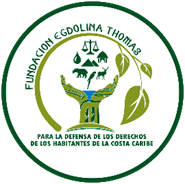 INTERCAMBIO MESOAMERICANO: IMPACTO Y ESTRATEGIAS FRENTE AL COVID-19 Y CRISIS SUBYACENTES
Fundacion Egdolina Thomas.
Lic. José Medrano Coleman
Impacto del Covid-19 en las comunidades indígenas de Nicaragua.
Actualmente en Nicaragua, existe 6727 casos registrados de Covid-19 y 179 muertes. El Estado de Nicaragua continua sin desarrollar acciones concretas de prevención al contrario, el Gobierno promueve actividades que contravienen a las recomendaciones de la OMS, promoviendo y orientando actividades masivas y públicas.
En este sentido, las Regiones Autónomas de la Costa Caribe no es ajena a la situación de la Pandemia COVID-19 a nivel mundial, debido a que las comunidades indígenas son aún más vulnerables porque atraviesan una crisis humanitaria por el desplazamiento forzoso ante la ocupación ilegal de sus tierras y el cierre de frontera del país de Honduras de donde se abastecían de productos básicos (aceite, sal, jabón, café entre otros).
No hay una política o estrategia diferenciada de atención a los casos de Covid-19 a los Pueblos Indígenas.
En muchas comunidades indígenas no existen puestos de salud, en algunas comunidades que existe puestos de salud estas no prestan las condiciones necesarias para atender casos de COVID-19.
Existen desabastecimiento de medicamentos y falta de personal de salud altamente calificado.
Poca información sobre el COVID-19, sus medidas de prevención y sus consecuencias en las comunidades.
Instituciones del Estado promoviendo encuentros de juegos deportivos, marchas, alentando a las personas a visitar balnearios.
Existe una crisis alimentaria y esta se profundiza aún más por la situación sanitaria provocada por Covid 19, teniendo en cuenta que los territorios que ya tenían esta situación producto del despojo de sus tierras por colonos y los asesinatos. 
Muchas comunidades Indígenas Mayangna y Miskitus, no solamente han sido despojado de sus tierras tradicionales donde cazaban, pescaban y recolectaban, sino que también fueron desalojados de sus parcelas de trabajo, los colonos han apropiado de los árboles frutales y sus cultivos, esto les ha obligado emigrar hacia otras comunidades y ciudades cambiando sus medios de vida.
ESTRATEGIAS IMPLETAMENTADOS POR LAS ORGANIZACIONES Y COMUNIDADES INDIGENAS FRENTE AL COVID-19
Las organizaciones comunitarias se adaptaron utilizando diversas estrategias para la continuidad de sus labores, como por ejemplo mayor uso de las tecnologías.
Las autoridades comunales de al menos al menos 20 comunidades de la Costa Caribe de Nicaragua se habían declarado en auto cuarentena ante el incremento de casos de coronavirus en el país.
Prohibición a la entrada a comerciantes foráneos, las actividades masivas, deportes, ventas y consumo de bebidas alcohólicas, actividades religiosas, entre otras acciones que puedan significar aglomeración de personas.
Utilización de medicina tradicional combinado con medicina oxiden tal.
Distanciamiento social en actividades de aglomeración.
Utilización del pana pana en algunas comunidades indígenas.
Trueque de productos alimentarios entre comunitarios, comunidades y territorios.